May 2017
1st Vice Chair Report – May 2017 – Deajeon, S. Korea
Date: 2017-05-08
Authors:
Slide 1
Jon Rosdahl, Qualcomm
May 2017
Abstract
Agenda Items for 1st Vice Chair - 
    M3.3	II	Other WG meeting plans
    M3.4	II	Meeting room locations
    M3.5	II	Next meeting reminder
    M3.6	II	Meeting registration
    M3.7	II	Recording attendance
    M3.8	II	File server
    M3.9	II	Breakfast, breaks, Social logistics

Friday:
F3.1.1  II      Straw Poll of membership regarding this meeting location 
F3.1.2  DT	Future venues status and discussion
Slide 2
Jon Rosdahl, Qualcomm
May 2017
802.11 First Vice Chair Report
Monday– 802.11 Opening Plenary
Slide 3
Jon Rosdahl, Qualcomm
May 2017
M3.3	 Other WG meeting plans
802.11   802.15   802.16   802.18   802.19   802.21   802.24 

Treasurer Report: 11-17/0565r1

Patent policy (in IEEE-SA bylaws), patent policy (slide set), and antitrust guidelines
Slide 4
Jon Rosdahl, Qualcomm
May 2017
M3.4 Meeting room locations
Download the Combined Meeting Schedule

MEETING MAP (FLOOR PLAN)  next slide
Slide 5
Jon Rosdahl, Qualcomm
May 2017
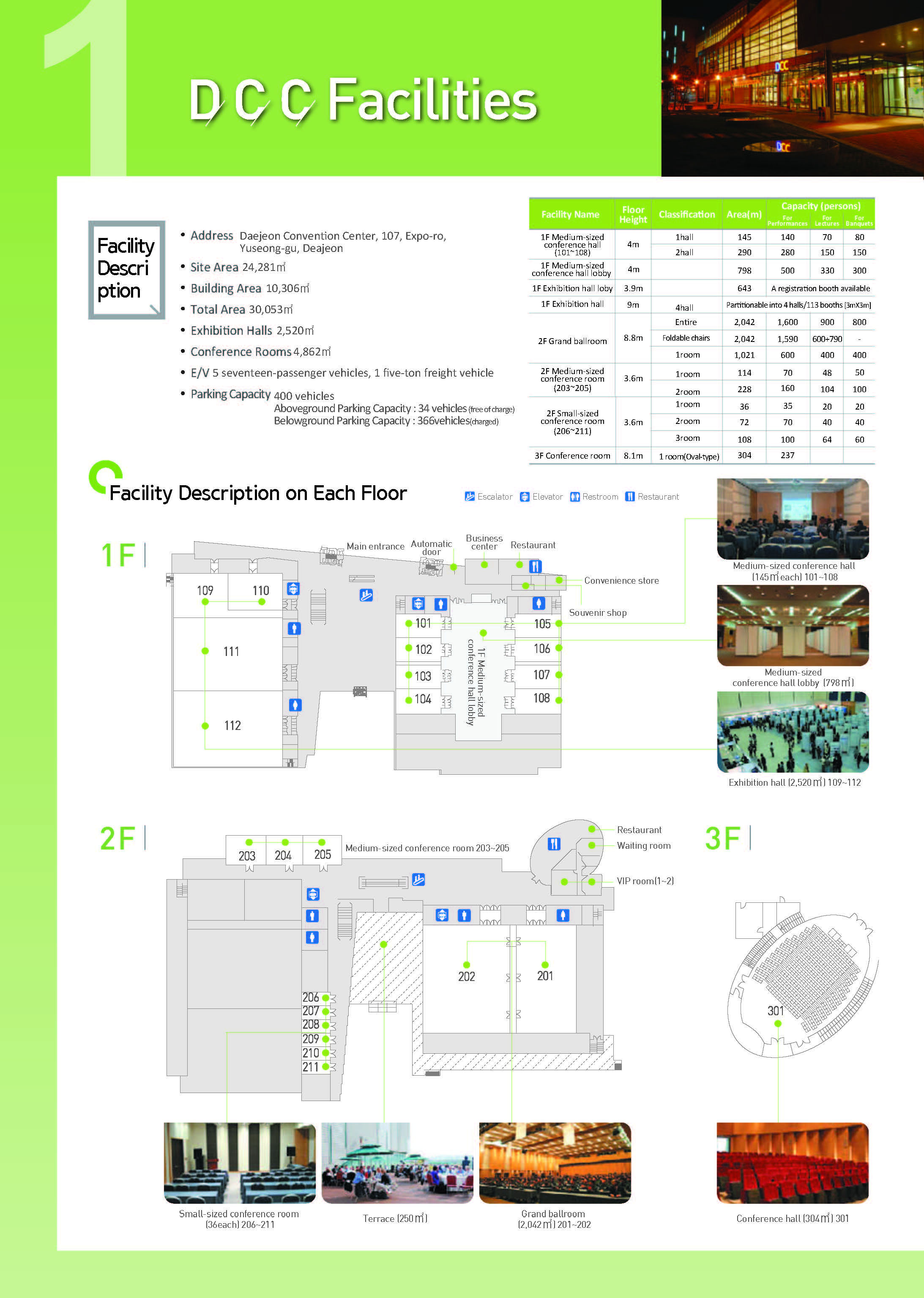 Slide 6
Jon Rosdahl, Qualcomm
May 2017
Online Calendar
This session’s meetings are also shown on the 802.11 calendar on the 802.11 home page (http://www.ieee802.org/11).

This is a Google calendar “802_11_calendar@ieee.org”
There are multiple ways of accessing this information, for example from a cell-phone, or as a remote calendar.

Note: the schedule on this calendar will be updated as will IMAT.
Slide 7
Jon Rosdahl, Qualcomm
May 2017
M3.5 Next meeting reminder
802 Plenary: 9-14 July 2017 – 
Estrel Hotel and Convention Center, Berlin, Germany
Event Information and Registration
Hotel Reservation
REGISTRATION FEES & DEADLINES Early Registration* $US 450.00 for all attendees* Deadline: 6:00 PM Pacific Time, Friday, May 19, 2017 
		
802W Interim: 10-15 Sept 2017 –
Hilton Waikoloa Village, Kona, HI, USA
Registration targeted to Open 10 July 2017
Early-Bird Meeting Registration Deadline: 11 Aug 2017
Slide 8
Jon Rosdahl, Qualcomm
[Speaker Notes: Report version R0 and R1  had an error on the date of Early-Bird Registration Deadline – 19 May is correct.]
May 2017
M3.7 Recording attendance
It is a requirement that attendees record their participation at an 802.11 session and declare their affiliation.  This record is usually made using the IMAT attendance system.
If you wish to participate without recording attendance,  send an email per session to the WG 2nd vice chair declaring your participation and affiliation.   You cannot gain or maintain 802.11 voting membership using this method.
You must record 75% attendance of required 802.11 slots in a session for that session to count towards gaining or maintaining 802.11 voting membership
You need a single IEEE-SA web account
The IEEE SA web account requires a working email address
do not remove your email address from the account
Use the email address associated with that web account when registering attendance
If you change email addresses, update the web account,  don’t create a new web account,  or your membership status may not be calculated properly
Record attendance using this URL:  IMAT.IEEE.ORG/
Slide 9
Jon Rosdahl, Qualcomm
May 2017
M3.8 Local File Document Server information
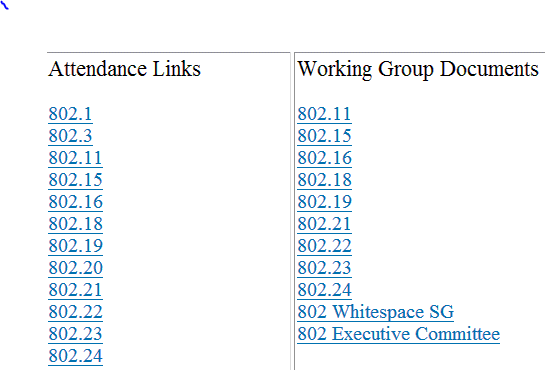 Local FTP server: ftp://griffin.events.ieee.org (anonymous)
External Document Server   https://mentor.ieee.org/802.11/documents
Jon Rosdahl, Qualcomm
Slide 10
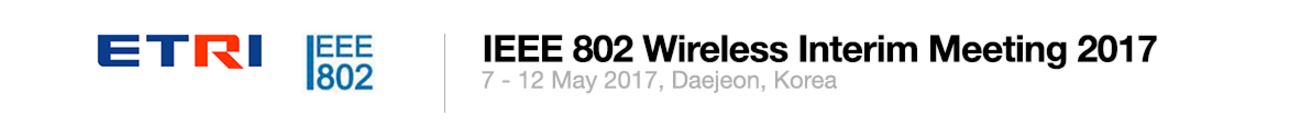 M3.09 FOOD & BEVERAGE
Meals - Breakfast is included in your room rate  - Morning and Afternoon tea will be served in the foyer areas on level 1 and 2 - Lunch will be available from 1200 – 1330 and will be served on Level 2, in Room 202
May 2017
Network Assistance
WIRED CAFÉ
Level 1:
Please report any disruption of service in the café to Linespeed Events staff.

NETWORK HELP DESK
For attendees experiencing difficulties accessing the meeting network a Help Desk NETWORK HELP DESK
Network Help is available in near the Registration Desk.
Slide 12
Jon Rosdahl, Qualcomm
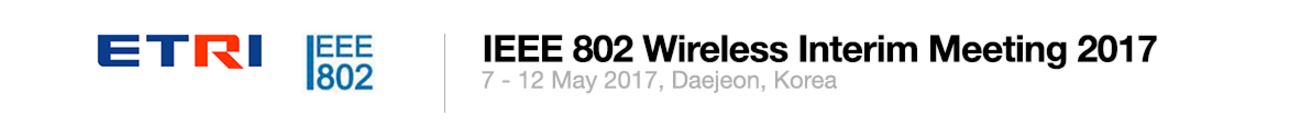 Wednesday Evening Social The Wednesday Social is included in your meeting fee for all attendees, below are the details.  We look forward to you joining us. Venue:  Crystal Ballroom, Level 1, The Lotte City Hotel Daejeon Timings: 630pm – 930pmCultural performance: 715pmDinner: Buffet sit down, Soft drink, wine, beer and local Korean beverage included
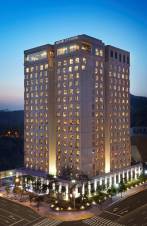 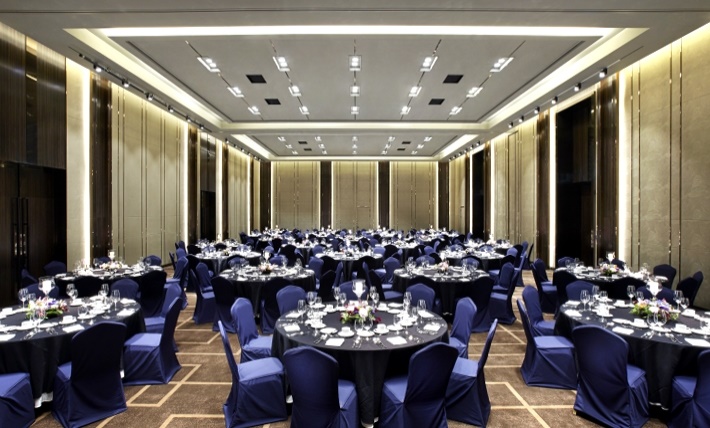 May 2017
802.11 Mid-Week Plenary
Agenda Items:
2.5 –  Announcements
5.1 – Room Change Reports
Slide 14
Jon Rosdahl, Qualcomm
May 2017
W5.1 Room Change Requests
Cancel:


Add:
Slide 15
Jon Rosdahl, Qualcomm
May 2017
802.11 WG Closing Plenary
Agenda Items:
3.1.1 – Straw Poll
3.1.2 -- Future venues status and discussion
Slide 16
Jon Rosdahl, Qualcomm
May 2017
F3.1.1 -Straw Poll regarding this meeting location
Straw Poll:  
How many people would like to come back to this venue? 
Yes  -
No – 
Like the Social –  
Disliked the Social – 0  
Did not go to Social –
Slide 17
Jon Rosdahl, Qualcomm
May 2017
F3.1.2: Future Venue Insight
Future 802 Wireless Interims:
	Sept 2017 Hilton Waikoloa
Jan 2018 Hotel Irvine
    May 2018 Marriott Warsaw, PolandSept 2018  Hilton Waikoloa
Slide 18
Jon Rosdahl, Qualcomm
May 2017
F3.1.2: Future Venue Insight
Future 802 Plenary Sessions:
July 2017	  Estrel Hotel – Berlin
Nov 2017       Caribe Hotel and Convention Center – Orlando, FL

March 2018   Hyatt Regency O’Hare – Rosemont, IL
July 2018   	 Manchester Grand Hyatt – San Diego, CA
Nov 2018	Suzhou, China - TBC
(New facility, pricing model being negotiated, Sponsor capability investigation)
Slide 19
Jon Rosdahl, Qualcomm
May 2017
References
Plenary Meeting Status File: EC-16/66r0
https://mentor.ieee.org/802-ec/dcn/16/ec-16-0066-00-00EC-802-plenary-future-venue-contract-status.xlsx

802 Executive Secretary Report: EC-17/36r0
https://mentor.ieee.org/802-ec/dcn/17/ec-17-0036-00-00EC-executive-secretary-agenda-items-march-2017-plenary.pptx
Slide 20
Jon Rosdahl, Qualcomm